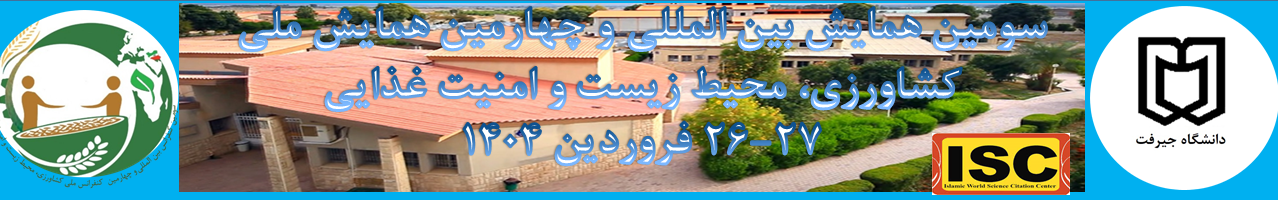 عنوان مقاله با قلم B Titr 55pt.)
----- يک سطر فاصله ( B Nazanin 34pt.پررنگ) -----
نام و نام خانوادگي نويسنده اول *، نويسنده دوم، ...  (B Nazanin 34pt. پررنگ) .
1- مرتبه علمی، محل خدمت نویسنده اول (* نويسنده مسئول: آدرس پست الکترونیکی: .....) (B Nazanin 30pt.) 
2- مرتبه علمی، محل خدمت نویسنده دوم (B Nazanin pt. 30، وسط چين)
نتیجه گیری
روش تحقیق
چکیده
متن و عكس مورد نظر را اينجا اضافه كنيد
متن و عكس مورد نظر را اينجا اضافه كنيد
به‌منظور يكسان‌سازي مجموعه لازم است كه همة مقالات پوستری با طرحي يكسان و كاملاً هماهنگ تهيه و تايپ شوند. (رنگ‌بندی، جانمایی مطالب، تک یا دو ستونه بودن و اندازه ستون‌های چپ و راست و نوع محتوای آن‌ها طبق سلیقه نویسنده است). اين راهنما به نويسندگان كمك مي‌كند تا مقالة خود را با طرح مورد قبول همایش تهيه نمايند. توجه شود كه فرمت ظاهري اين راهنما و نگارش آن منطبق بر دستورالعمل مورد قبول گردهمايي است. 
اندازه پوستر باید 70 در 90 سانتیمتر و به صورت عمودي باشد. ضروری است سربرگ پوستر حفظ شود و تغییر نکند. سایر زیباسازی ها در متن به شرط رعایت ساختار پیشنهادی زیر آزاد است. 
براي ساخت پوستر، فقط از نرم افزار مايكروسافت پاورپوینت نسخة 2010 به بعد استفاده كنيد. برای نگارش بخش های لاتین بايد از قلم Times New Roman  با اندازه فونت یک شماره کمتر از حالت فارسي استفاده شود.
نتایج و بحث
مقدمه
متن و عكس مورد نظر را اينجا اضافه كنيد
متن و عكس مورد نظر را اينجا اضافه كنيد
منابع